Interpolation
[Speaker Notes: VTF Symposia 2019 | rerecorded  in 2021 for youtube. -DC]
What is it?
taking data only available at a specific geographic scale and estimating its value at a desired geographic scale.
Composite index
Single score derived from multiple inputs.
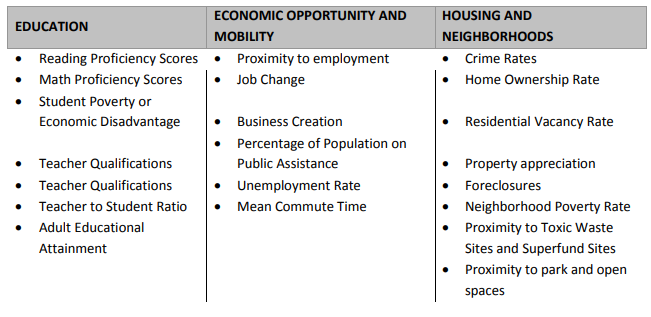 http://www.kirwaninstitute.osu.edu/reports/2010/04_2010_KingCountyWAOpportunityMapping.pdf
[Speaker Notes: Kirwan Institute used 22 indicators of opportunity, 3 different opportunity areas: economic, education, and housing opportunity.]
Data available at census tract level
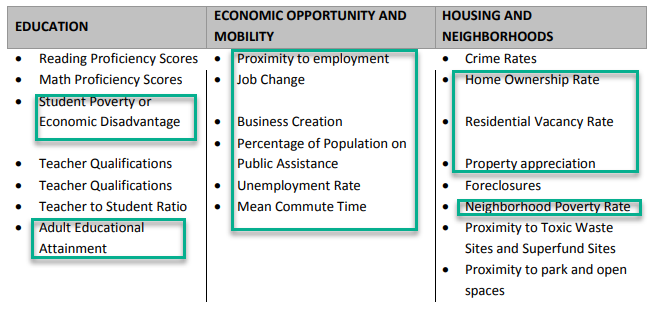 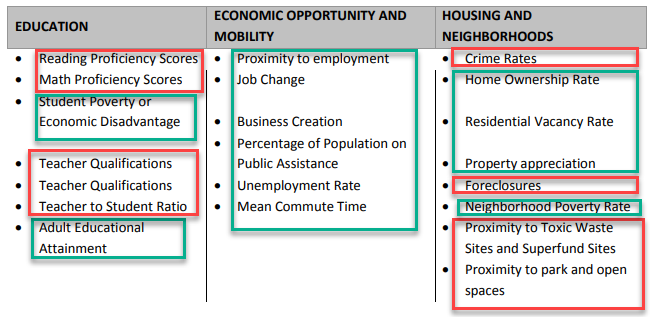 http://www.kirwaninstitute.osu.edu/reports/2010/04_2010_KingCountyWAOpportunityMapping.pdf
Data at other geographic levels:
school district, police precinct, spatial point proximity
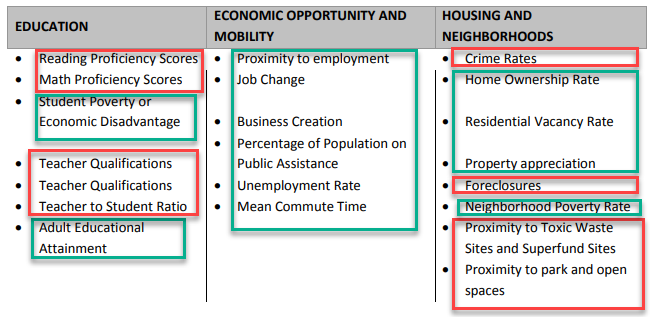 http://www.kirwaninstitute.osu.edu/reports/2010/04_2010_KingCountyWAOpportunityMapping.pdf
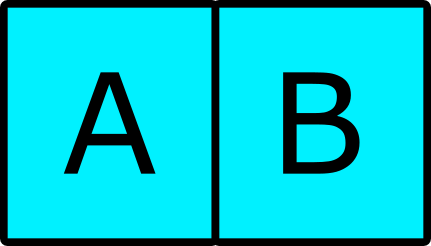 Interpolation:
technique to handle data only 
available at overlapping geography.
(A and B are geographic areas.)
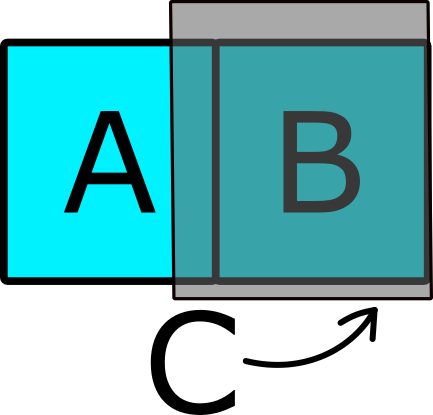 Interpolation:
Given data reported in C, but not A|B.
Percent of C area found in A.
Percent of C area found in B.
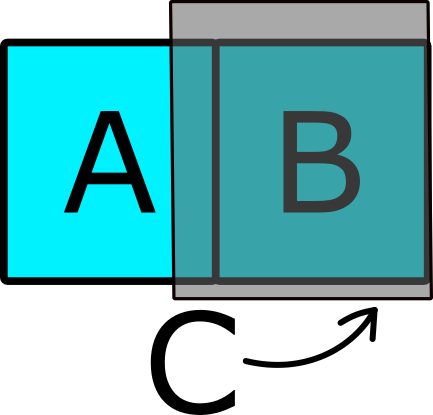 Interpolation & resource allocation :

If C = 500 students, perhaps:

~350 students in B
~60 students in A
~90 students to other geographies 

…divide resources accordingly
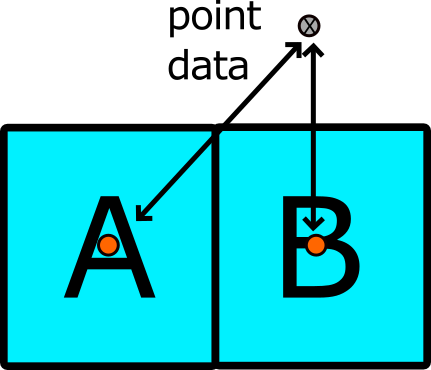 Interpolation (point data) :
Distance from polygon
centroid to point or centroid.
Multiple points:
Must consider quality of attribute.
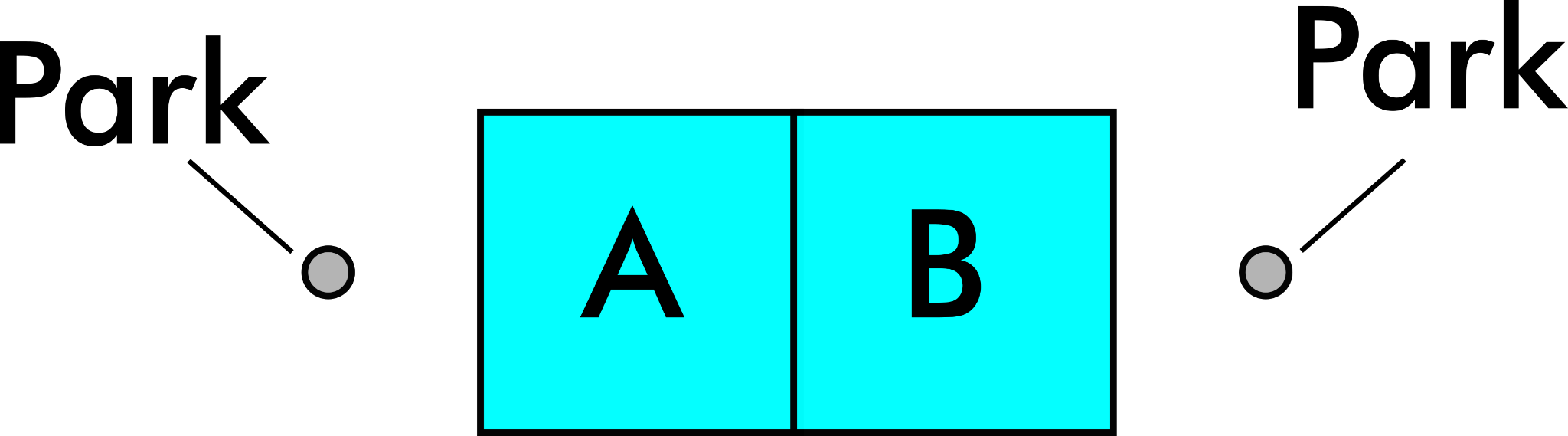 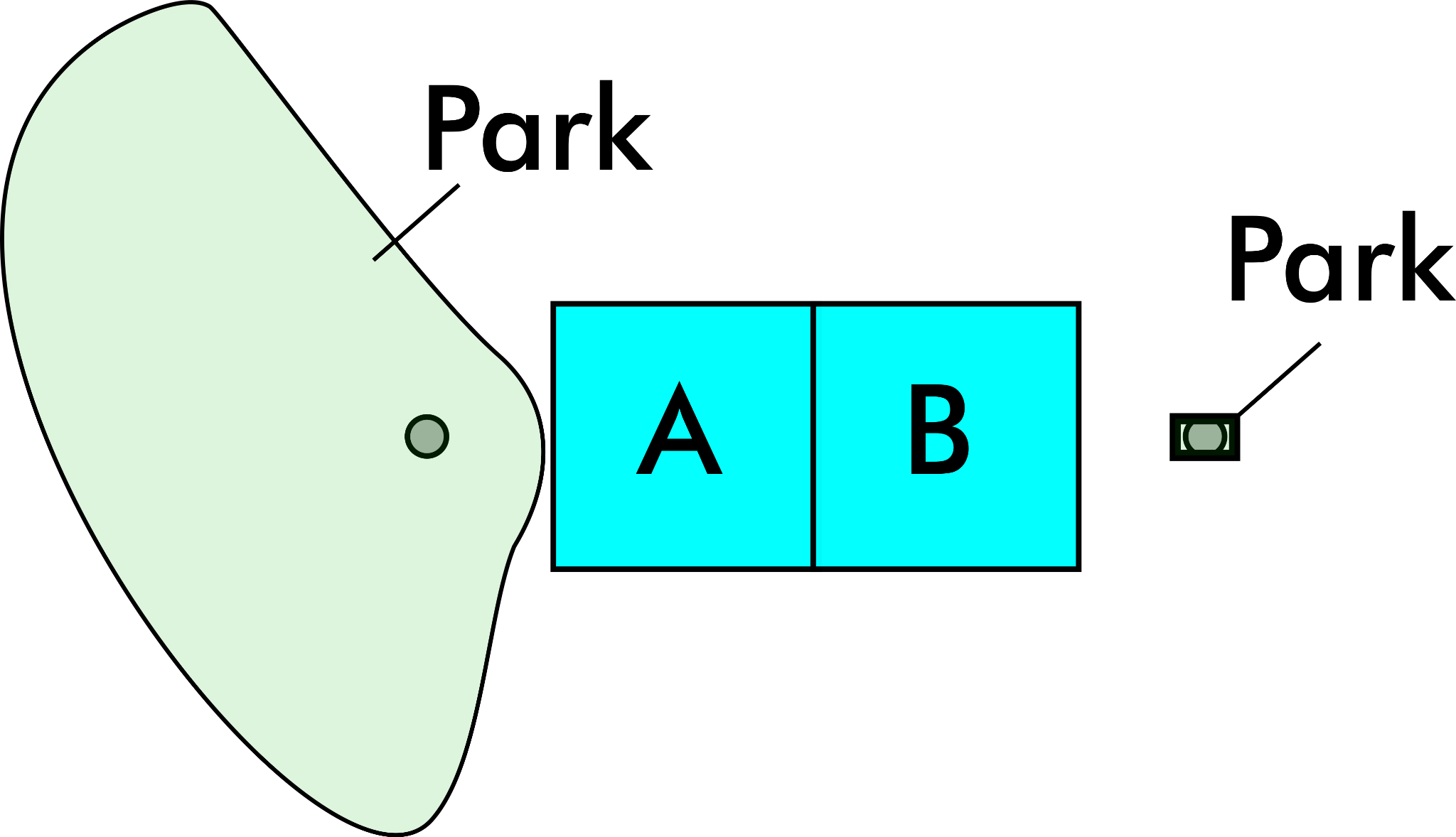 Be Critical…
90% of residents within 5 minute walk of ….[x]
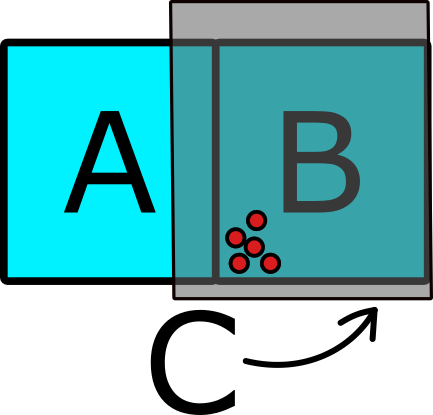 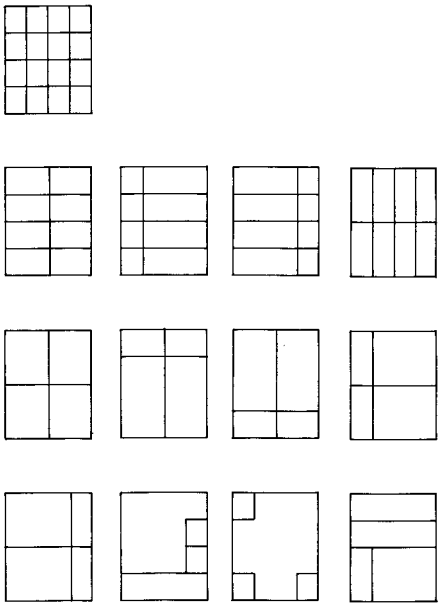 16 zones
Modifiable Areal 
Unit Problem (MAUP):

Zone, and/or
Scale
8 zones
4 zones
4 zones
Openshaw, S. (1984) The modifiable areal unit problem. Concepts and Techniques in Modern Geography No. 38 Geo Books, Norwich https://www.uio.no/studier/emner/sv/iss/SGO9010/openshaw1983.pdf
[Speaker Notes: Unpredictable variation in aggregated spatial data based (areal) geographic:]
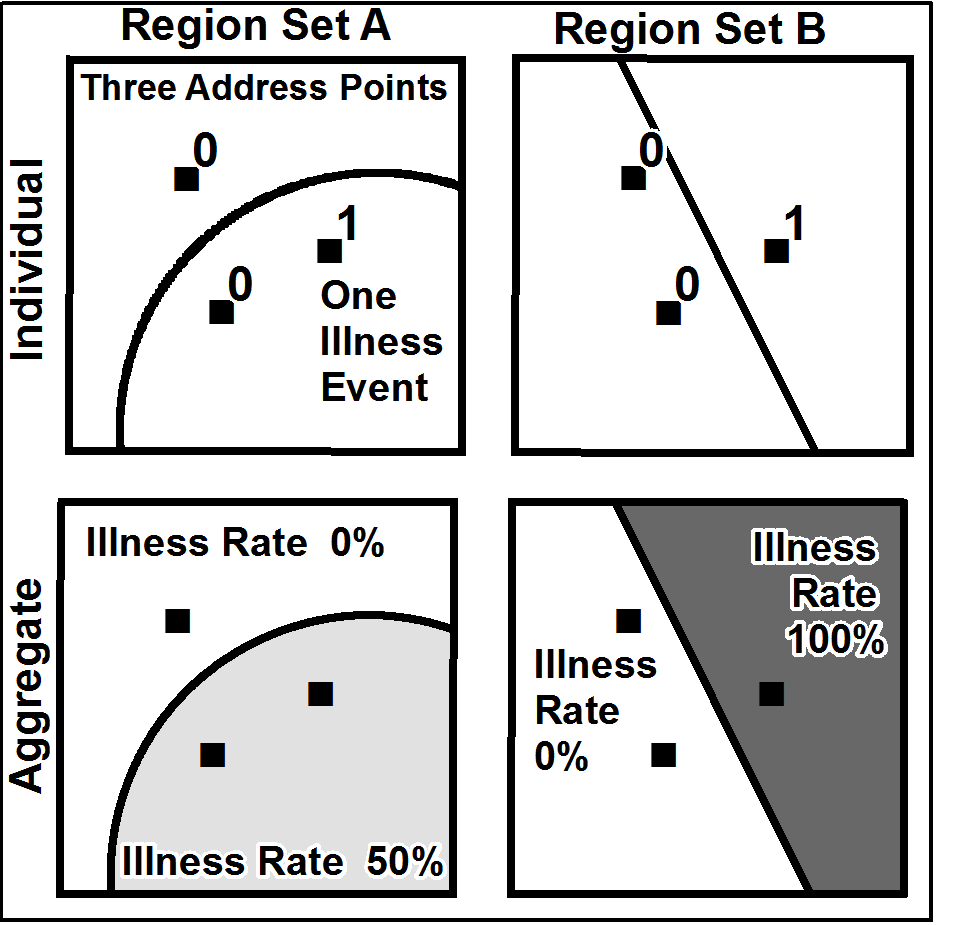 https://en.wikipedia.org/wiki/Modifiable_areal_unit_problem#/media/File:Maup_rate_numbers.png
[Speaker Notes: Maup rate numbers - Modifiable areal unit problem - Wikipedia]
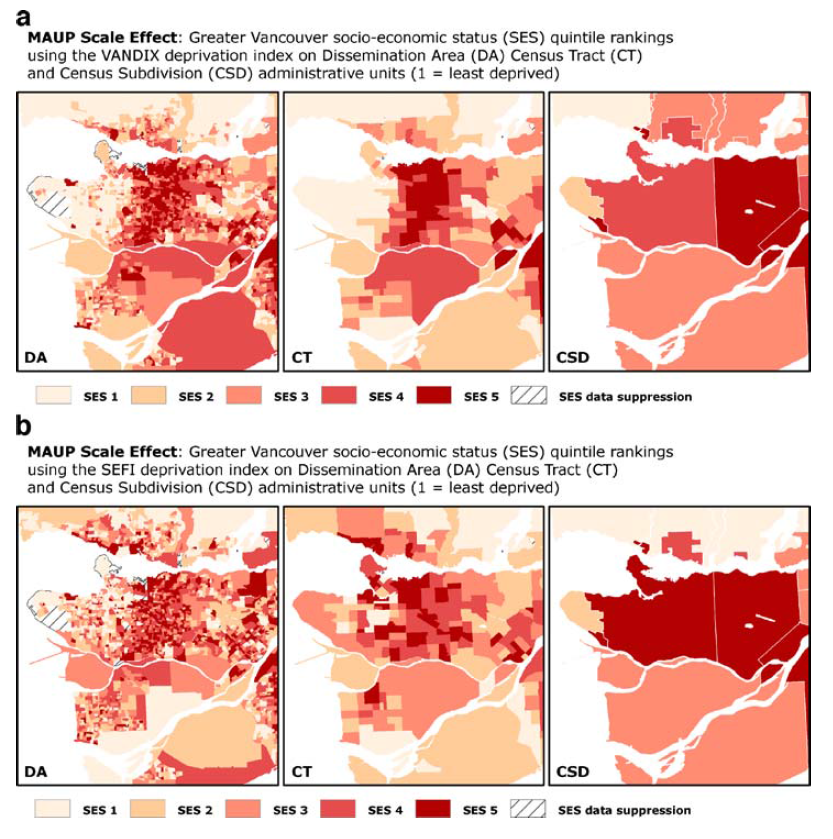 MAUP (scale example)
Vancouver, Canada area
Vandix and (b) SEFI index
at different scales.
Schuurman, N. (2007) Deprivation Indices, Population Health and Geography: And evaluation of spatial effectiveness
 of indices at Multiple zones and scales. Journal of Urban Health. 84 (4):591-603. doi:10.1007/s11524-007-9193-3
Documentation
Non-technical summary of derived insights
Lineage of data 
Replication (your raw data, etc)
[Speaker Notes: Replication & Scrutiny]